FY23 CX Action PlanRetirement ServicesOffice of Personnel Management
Completed Summer 2021
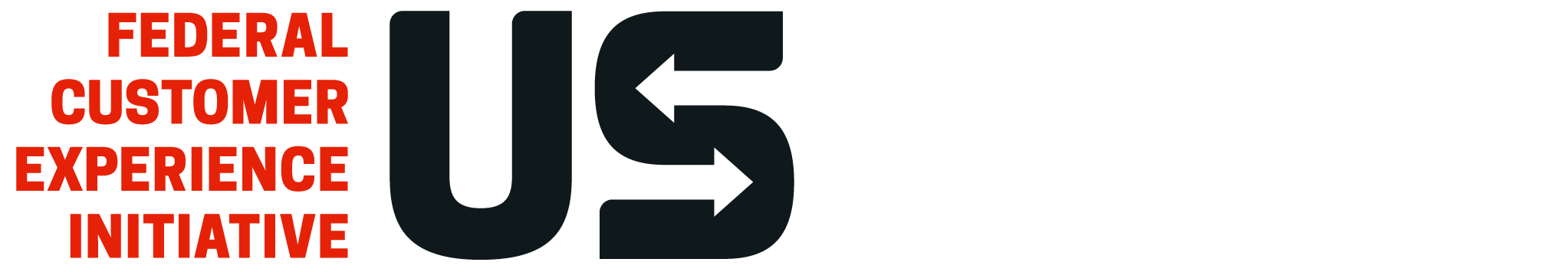 FY21 Capacity Assessment Reflection Summary
What we’re proud of this year:
Service Design (Online Retirement Application): In FY 2021, OPM Retirement Services (RS), in collaboration with OPM’s Office of the Chief Information Officer, completed user experience research for an Online Retirement Application Minimally Viable Product.  This research included usability sessions with prospective retirees and HR officers to evaluate whether the Online Retirement Application was easy to navigate, accessible, and included clear content. The research identified bright spots and pain points and included recommendations for improvement. If Retirement Services receives Technology Modernization Funding, Retirement Services will use the results of this research, along with the results of a previous internal assessment, to build out version 1.0 of the Online Retirement Application.

Where we need to do better:
Contact Center IT infrastructure: As a result of ongoing technical issues and staffing shortages, Retirement Services has been challenged to deliver consistent, high quality customer service through it’s contact center.  Retirement Services intends to implement a cloud-based contact center as a service during the summer of 2021, which will allow us to better understand call volume and required staffing levels.  The cloud-based contact center will also help reduce busy signals and dropped calls.
2
Adapting Service During a Global Pandemic
Where we innovated
While some agencies were closed for months during the pandemic or operating with vastly diminished capacity, Retirement Services remained open. To provide retirees with the best service possible during COVID, we made several changes to our normal operating process. For example, we designed new processes so that annuitants were able to receive interim pay even though we had not yet received the annuitant’s retirement application due to COVID-related delays. Further, we set up a portal to receive scanned applications and adjusted operating procedures to allow for digital signatures.
3
HISP Equity Reflection
Who is this provider intended to serve?
Retirement Services is responsible for administering, developing, and providing Federal employees, retirees, and their families with benefits programs. As part of the mandates outlined by the Thrift Savings Plan Open Elections Act of 2004 (Public Law 108-469) and 5 U.S.C. 8350, we plan to work with agency benefits officers across the Federal Government to increase the retirement readiness of Federal employees, to include improving financial literacy and knowledge of how Federal retirement benefits are calculated, particularly for members of underserved communities. A focus on underserved communities is a new priority for us and we will begin with an examination of quantitative and qualitative data along with information from interviews with members of employee resource groups to assess barriers faced by underserved communities in their retirement readiness journey.
4
HISP Equity Reflection
Are there barriers that people of color, people with disabilities, LGBTQ+ people, women, non-native English speakers, and others who have been historically underserved, marginalized, discriminated, and adversely affected by persistent poverty and inequality face with regard to this program or service? How might these individuals interact with your program differently? 
Underserved communities face significant barriers to retirement readiness and wealth accumulation. President Biden’s recent statement issued on June 1, 2021 (https://www.whitehouse.gov/briefing-room/statements-releases/2021/06/01/fact-sheet-biden-harris-administration-announces-new-actions-to-build-black-wealth-and-narrow-the-racial-wealth-gap/) highlights this point stating that: “Because disparities in wealth compound like an interest rate, the disinvestment in Black families in Tulsa and across the country throughout our history is still felt sharply today. The median Black American family has thirteen cents for every one dollar in wealth held by White families.” Retirement Services will assess previous studies and analyze agency financial education plans to target key milestones on the financial journeys of Federal employees with a specific focus on understanding barriers faced by underserved communities.
5
HISP Equity Reflection
Where do we have a knowledge gap about individuals’ interactions with our service we need evidence to fill?
Retirement Services faces significant gaps in data available to conduct analyses in this area. While we plan to draw on previous efforts across Government to identify barriers faced by underserved communities, obtaining demographic data on annuitants is extremely challenging. Therefore, we will initially be reliant on data from other parts of OPM and across Government in our effort. We are in the process of reaching out to other agencies to partner with them on the project. However, implementing the appropriate data exchange agreements by the rapidly approaching project deadlines will be challenging. While we anticipate meeting the goals of the project, we will be heavily reliant on existing studies.
6
FY22 Action Update:  Strengthen Customer Engagement by Improving Access to the Contact Center
What customer need will this action address?
Improve the customer service provided to annuitants by reducing call wait times and access to OPM customer service representatives. 

Why is this a priority?
Annuitants have expressed frustration due to busy signals and call wait times. Retirement Services’ average speed to answer needs to be improved.  

Who is responsible for this action happening?
Retirement Services and the Office of the Chief Information Officer 

What action(s) / deliverables / milestones will you take / hit between Oct. 1, ‘21 – Sept. 30, ‘22?
Implement a cloud-based contact center solution which will allow us to better understand call volume and required staffing levels.  The cloud-based contact center will also help reduce busy signals and dropped calls. 
How will you measure whether these actions had their intended effect?
Average speed to answer will improve. 

What do you need to make this happen?
Project is currently in implementation phase.
7
FY22 Action Update: Increase Benefit Officers’ Knowledge Through Training and Collaboration
What customer need will this action address?
Future annuitants may lack knowledge of the Federal retirement process and may rely on their agency benefits officers to help them navigate the process, complete the retirement application, and collect the needed paperwork to prevent processing delays. By increasing agency benefits officers’ knowledge through training, benefits officers will be better equipped to provide accurate information, and help customers submit complete retirement applications to Retirement Services for processing.

Why is this a priority?
Retirement Services receives a substantial number of incomplete applications from agencies, which are a main cause of processing delays.  Retirement Services conducted six months of customer research which included interviews of agency benefits officers.  Through these interviews, agency benefits officers expressed appreciation for previous Retirement Services benefits officers training and expressed the desire for more training, especially on more complex retirement  topics. 

Who is responsible for this action happening?
Retirement Services 

What action(s) / deliverables / milestones will you take / hit between Oct. 1, ‘21 – Sept. 30, ‘22?
Create a plan to engage agency benefits officers to improve the communication of the retirement application process and identify training needs.
Acquire a comprehensive on-line survey tool to assess training needs of agencies’ benefits officers.

How will you measure whether these actions had their intended effect?
Percent of retirement applications that are complete. 
Conduct evaluation to measure the effectiveness of the training. 

What do you need to make this happen?
Acquire comprehensive on-line survey tool.
8
FY23 Commit to Action:  Strengthen Customer Engagement by Improving Communication of Retirement Information to Annuitants and Survivors
What customer need will this action address?
Annuitants and survivors need clear and timely retirement information in a format that best meets their information needs. 

Why is this a priority?
Retirement Services needs to better understand the information that our customers need to make informed decisions and the preferred modality to receive information (for example, electronically or by mail).

Who is responsible for this action happening?
Retirement Services 

What action(s) / deliverables / milestones will you take / hit between Oct. 1, ‘21 – Sept. 30, ‘22?
We plan to conduct a needs assessment to determine whether our current communication-related products and services meet the needs of annuitants and survivors.  

How will you measure whether these actions had their intended effect?
Improvement in customer satisfaction survey scores
Reduction in call volume

What do you need to make this happen?
Conduct focus groups
Acquire comprehensive on-line survey tool
Acquire web content manager
9
FY23 Commit to Action: Develop and Update User Interfaces, Modernize IT System Components, and Enhance Data Integration of IT Systems
What customer need will this action address?
Modern IT systems will allow annuitants to receive accurate and timely retirement benefits. Digital user interfaces (for example, the Online Retirement Application) will improve the customer experience by reducing paper submissions and decreasing application errors. 
Why is this a priority?
Retirement Services needs to collect data electronically from Federal employees, agencies, and payroll offices to improve the accuracy and timeliness of case processing. 

Who is responsible for this action happening?
Retirement Services and the Office of the Chief Information Officer

What action(s) / deliverables / milestones will you take / hit between Oct. 1, ‘22 – Sept. 30, ‘23?
Update customer content: Update OPM Retirement Services public-facing web content and frequently asked questions.  
Modernize systems components: Introduce new technologies to improve retirement case management and annuity benefit calculations.
Data integration: Enhance capabilities of Services On-Line to increase customer self-service options.

How will you measure whether these actions had their intended effect?
Increase in customer satisfaction of OPM Retirement Services website content.
Decrease in average number of days to process retirement cases.
Increase in Retirement Services Customer Satisfaction Survey and Services Online survey scores.


What do you need to make this happen?
Consistent project funding
Agile acquisition strategy  
RS and OCIO resources to support a long-term modernization effort
10
https://performance.gov/cx